Management of perimenopausal and menopausal symptomsErin R Duralde, Talia H Sobel, JoAnn E Manson
Cite this as: BMJ 2023;382:e072612
Introduction
Many women experience pronounced symptoms during and after the menopause transition.

 Studies show that 60-86% of women experience symptoms so bothersome that they seek medical care.
Introduction
Undertreated menopausal symptoms:
    have been associated with 1.5 million otherwise unnecessary outpatient visits annually.
    26-33 million prescriptions for non-regulated treatments (costing more than $1bn annually)
 and negative effects on sleep, metabolism, mental health, personal    relationships, and work productivity.
Agenda
Epidemiology and physiology of menopause

  Treatment approach by symptom or sign

  Menopausal hormone therapy

  Considerations for special populations
Sources and selection criteria
We considered studies published between 1 January 2012 and1 November 2022 to include the most up-to-date research.

  We searched PubMed using the following terms; menopause, perimenopause, menopause transition, premature menopause, early menopause, primary ovarian insufficiency, surgical menopause, oophorectomy; vasomotor, hot flashes,…
Epidemiology and physiology of menopause
In 2021 an estimated 1.02 billion women were postmenopausal globally, with 1.65 billion anticipated by 2050.

  The menopause transition; consists of perimenopause and the first 12 months after the final menstrual period (FMP),which can last for as long as 10 years.
Epidemiology and physiology of menopause
The onset of the transition is marked by: 
  changes in menses and/or development of hypoestrogenic symptoms such as hot flashes, 
  mood changes
  impaired concentration and memory
  sleep disturbance 
  fatigue 
  reduced libido
  joint pain 
  and increased central adiposity
Epidemiology and physiology of menopause
The average age of menopause is 51 years.
  70% of women enter menopause early between ages 40 and 45
  and 1.9% enter before age 40, which is considered premature menopause.
  The symptoms of natural menopause can last from 3 years to more than 11 years. 
  20% of women experience hot flashes into their late 50s, 10% into their late 60s, and 5% into their 70s.
Epidemiology and physiology of menopause
Decision making about treatment is influenced by many factors, including:

  severity of symptoms
  stage of menopause  
  need for perimenopausal contraception
  presence of premature or early menopause Comorbidities 
  The patient’s personal preference about treatment
Menopausal hormone therapy
Systemic menopausal hormone therapy:

   is the most effective treatment for symptoms caused  by low estrogen,          
   Estrogen therapy alleviates vasomotor and many other menopausal symptom.

   To mitigate the risk of endometrial hyperplasia and malignancy in women with a uterus:

 a progestogen must be added. This can be cycled or given continuously.
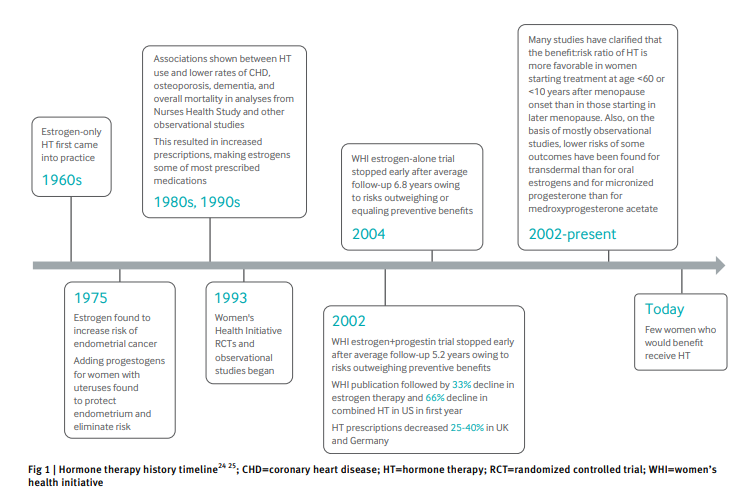 Indications for use
Hormone therapy is indicated:

  to treat hot flashes
  Genitourinary syndrome of menopause
  to prevent osteoporosis
  Premature and early menopause should be treated with hormone therapy until the average age of menopause
Hormone therapy contraindications and comorbidities
Contraindications

  Breast cancer
  Endometrial cancer (advanced stage hormonal or non-hormonal)
  Untreated endometrial hyperplasia or cancer
  Unexplained vaginal bleeding
  Myocardial infarction, stroke, or transient ischemic attack
  Uncontrolled hypertension
Hormone therapy contraindications and comorbidities
Contraindications

Peripheral artery disease
Unprovoked venous thromboembolism
Known clotting disorder
Cirrhosis
Active hepatitis
Porphyria cutanea tarda
Hormone therapy contraindications and comorbidities
Comorbidities of concern


Controlled hypertension
Hyperlipidemia
Diabetes
Smoking
Provoked venous thromboembolism
Chronic inflammatory states
HIV
Gallbladder disease
Ovarian or cervical cancer with suspected hormone responsiveness
Cardiovascular risk and the timing hypothesis
The first Women’s Health Initiative (WHI) publication showed concerning increased rates of venous thromboembolism and cerebrovascular disease, but age stratification revealed significant differences in cardiovascular disease outcomes.
Cardiovascular risk and the timing hypothesis
Menopausal Hormone Therapy and Long-term All-Cause and Cause-Specific Mortality: The Women's Health Initiative Randomized Trials


Randomized Controlled Trial DOI: 10.1001/jama.2017.11217

JoAnn E Manson 1, Aaron K Aragaki 2, Jacques E Rossouw 3, Garnet L Anderson 2,
Cardiovascular risk and the timing hypothesis
At 18 year follow-up women aged 50-59 years in both treatment groups, had no  increase in all cause, cardiovascular, or cancer mortality.
Cardiovascular risk and the timing hypothesis
A potential explanation for the “timing hypothesis” is that women in  early menopause have healthier blood vessels, which undergo vasodilation and experience overall anti-inflammatory effects in response to estrogen.

  With age, the vasculature becomes more stenotic as a result of plaque accumulation, and the damaged endothelium has impaired vasodilation; on this substrate, estrogen has pro-inflammatory effects and can destabilize plaques.
Breast cancer risks
Hormone therapy should be avoided in women who have had breast cancer, as its use has been associated with increased risk of recurrence. 

  who have not had breast cancer, some formulations of hormone therapy may increase the absolute risk by a small amount, depending on formulation and duration.
Breast cancer risks
Table 1; provides a comparison of findings on breast cancer from the 20 year follow-up of  the WHI’s RCTs and the Collaborative Group on Hormonal Factors in Breast Cancer (CGHFBC)’s meta-analysis of 58 prospective and retrospective observational studies of long term effects of hormone therapy on breast cancer.
Table 1; Comparison of WHI and CGHFBC findings on hormone therapy and breast cancer
Table 1; Comparison of WHI and CGHFBC findings on hormone therapy and breast cancer
Treatment considerations by menopause phase
Premature and early menopause

Women with premature or early menopause due to primary ovarian insufficiency, bilateral oophorectomy, radiation/chemotherapy, or other causes should receive hormone therapy to support cardiovascular, genitourinary, bone and cognitive health until the average age of menopause.
Treatment considerations by menopause phase
Premature and early menopause

Women with premature menopause who do not receive hormonal replacement have increased rates of dementia, parkinsonism, mood disorders, cardiovascular disease, osteoporosis,sexual dysfunction, and overall mortality. Higher doses of estrogen are needed than would be used to treat symptoms in women closer to the average age of menopause, and both combined hormonal contraceptive (CHC) and hormone therapy should be considered. 
.
Perimenopause
During perimenopause, 

women can ovulate up until their FMP. Contraception is particularly important because pregnancy in perimenopause is associate with higher risk for maternal and fetal complications.

The best contraceptive option should consider the woman’s hormonal milieu, perimenopausal symptoms, comorbidities, drug treatments, and personal preferences (supplementary table A).
Supplementary Table A. Preferred contraception in perimenopause1
Supplementary Table A. Preferred contraception in perimenopause1
Supplementary Table A. Preferred contraception in perimenopause1
Perimenopause
Hormone therapy should not be used as contraception, as it rarely suppresses ovulation or alters cervical mucus substantially.
   For those who do not smoke and have no history of venous thromboembolism or stroke, low dose CHC pills are appropriate.
   CHCs contain ethinyl estradiol which is associated with higher rates of venous    thromboembolism and  stroke compared with the estradiol and CEEs used in hormone therapy.
   Progestin-only options have fewer contraindications and low dose estradiol can be added if vasomotor symptoms are prominent
When to switch from contraceptive method to hormone therapy
When a woman who menstruates is no longer fertile is difficult to ascertain. 
   However, the recommendations in table 2 may assist in determining when contraception is no longer needed.
Table 2 | Determining when to discontinue contraception
Postmenopause
Decision making differs according to whether it is a new start or continuation of hormone therapy (see fig 2 and fig 3).
   When hormone therapy is newly prescribed, starting within 10 years of menopause and younger than age 60 is advisable. 
   If hormone therapy is started during this critical window,  women may continue to take it beyond 10 years, if indicated. 
   Clinicians should aim to use the lowest effective dose and lower risk delivery via transdermal and intravaginal routes, when possible.
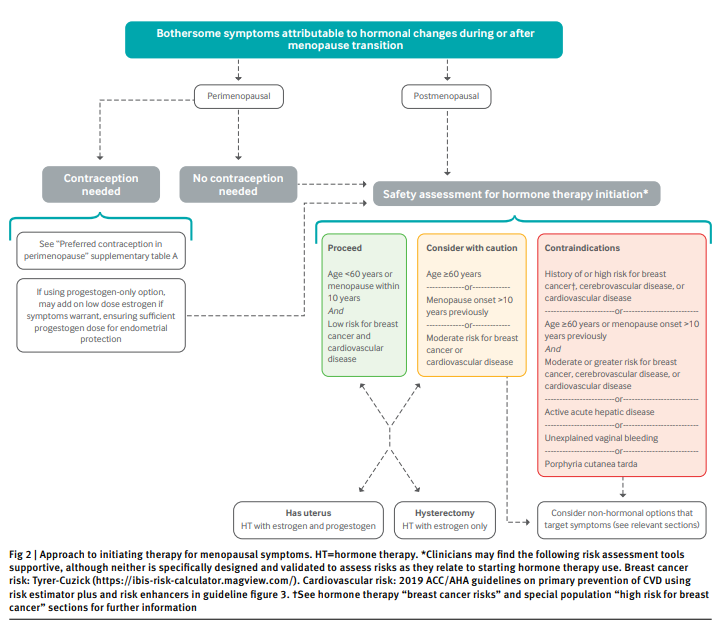 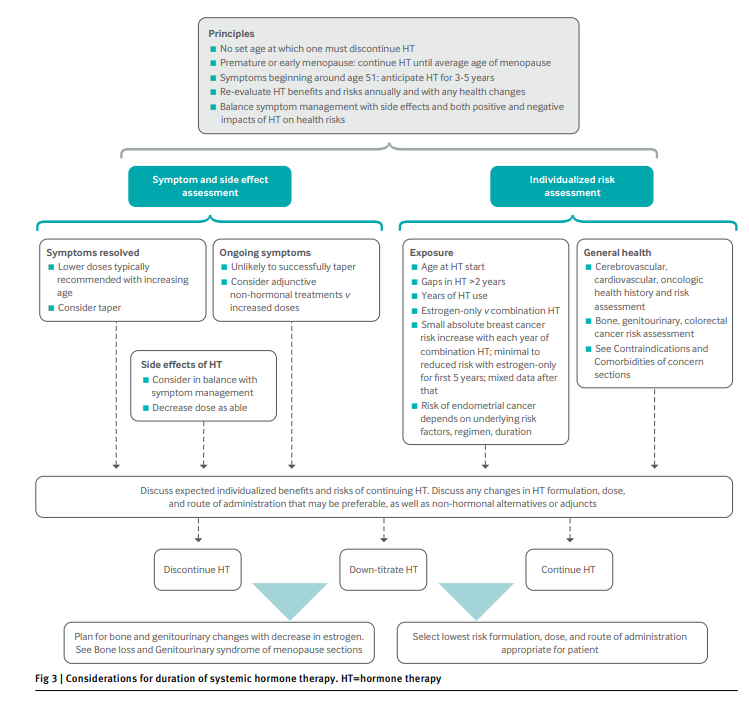 Hormone formulations
See table 3, table 4 and table 5 for approved hormone therapy formulations.
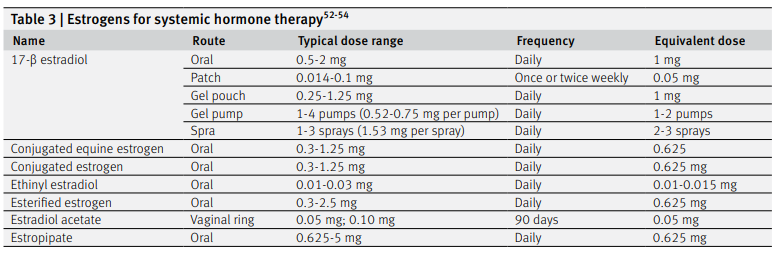 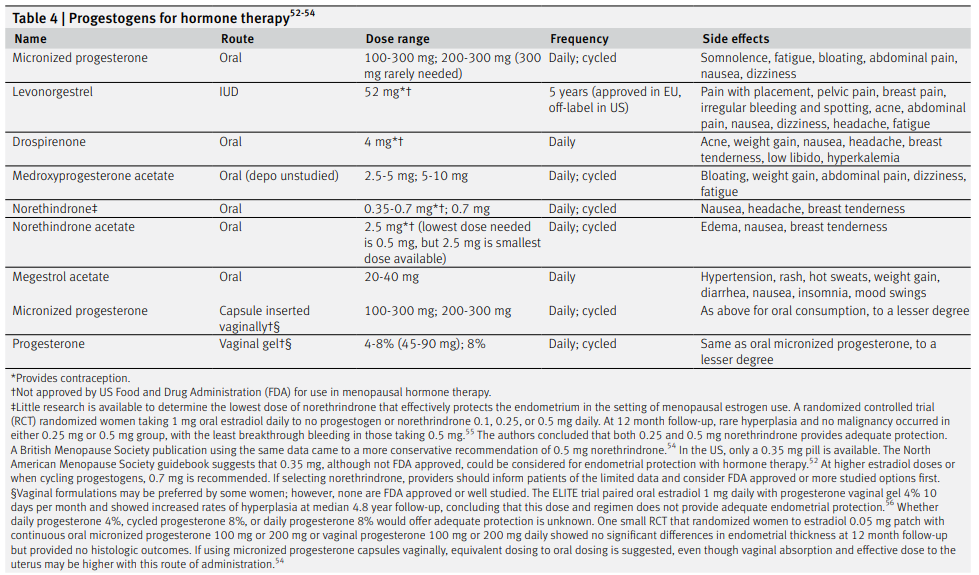 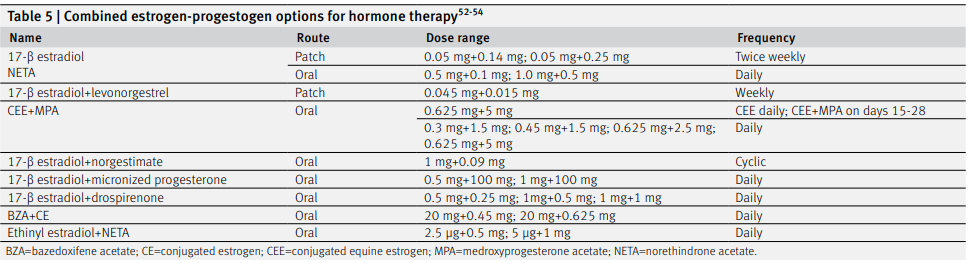 Routes of administration
Estrogen

Oral estrogens undergo first pass metabolism in the liver where they upregulate clotting proteins,increase sex hormone binding globulin (SHBG) and thyroid binding globulin, alter lipid handling, and may interact with other drugs metabolized by the CYP3A4 enzyme.
 

This effect is more pronounced with ethinyl estradiol than estradiol owing to differences in bioavailability and potency.
Routes of administration
Estrogen

Transdermal and intravaginal formulations avoid first pass metabolism.

Two meta-analyses of mainly observational studies with a few RCTs showed that transdermal estradiol is not associated with an increased risk of venous thromboembolism, whereas oral estrogen (most studies are of CEE) may increase risk by 1.5-fold to fourfold, dose dependently.
Routes of administration
Estrogen 

Transdermal formulations are preferred in women with hyperlipidemia, diabetes, hypertension, or other risk factors for cardiovascular disease.


Observational studies have not found significant differences in risk of breast cancer between transdermal and oral estrogens, but no RCTs have compared them.
Routes of administration
Progestogens

With adequate progestogen use, the risk of endometrial neoplasia is not increased. 
1
Oral progestogens undergo first pass metabolism, and some synthetic progestins including medroxyprogesterone acetate are associated with increased rates of stroke, CHD, and venous thromboembolism when combined with estrogen.

Studies show low to no risk of these with oral micronized progesterone, low dose norethindrone acetate, and dydrogesterone.
Routes of administration
Cycled versus continuous progestogen

The choice between cycled and continuous progestogens is made by balancing the benefits and side effects for each patient.

Continuous progestogen use minimizes hormone fluctuations but is associated with more irregular bleeding and spotting in the first six months of use. 

Cycled progestogens given for 12-14 consecutive days during anticipated or simulated luteal phases more often yield predictable withdrawal bleeds but may worsen side effects because of the higher dose needed and biphasic dosing.
Treatment adjustment
If a patient develops venous thromboembolism or another condition precluding hormone therapy, hormone therapy should be stopped immediately. 

  Risk of venous thromboembolism is highest in the  first year of treatment.

  In the event of gallstone disease, oral estrogen may be switched to a non-oral route as observational studies show a lower risk of gallstones with transdermal estrogens, although no RCT data are available to support this pursued.
Treatment adjustments in first six months of hormone therapy
Treatment goals and follow-up
Achieving a 70% reduction in symptoms with few to no side effects is a reasonable goal and expectation. 

  When starting or modifying treatment, follow-up should be done within eight to 12 weeks. 

  Treatment modification should be driven by the patient’s preferred balance of symptom control with side effects and risks. 

  Once patients are taking stable doses, at least annual clinical follow-up should be pursued.

  For women on thyroid replacement and oral estrogens, thyroid stimulating hormone should be monitored and thyroid dosing adjusted as needed.
Discontinuation of hormone therapy
The American College of Obstetrics and Gynecology (ACOG) and North American Menopause Society (NAMS) have stated and reinforced that no particular age or years postmenopause exists at which patients must stop using hormone therapy if indications for it remain.
Treatment approach by symptom or sign
Vasomotor symptoms

Hot flashes; Low estrogen leads to upregulation of neurokinin B in the preoptic area, which acts on hypothalamic neurokinin 3 receptors, precipitating inappropriate hot and cold sensations. 


Vasomotor symptoms often begin in perimenopause and moderate to severe symptoms last on average 7 to 11 years.
Vasomotor symptoms Treatment
Hormonal options: 

Estrogen is the most effective treatment available for hot flashes. 
In a meta-analysis of RCTs, both oral CEE and transdermal estradiol were 70-95% effective at reducing hot flashes.
  Non-hormonal options: 

The UK National Institute for Health and Care Excellence’s 2019 treatment guidelines for vasomotor symptoms recommend hormone therapy as first line treatment, with selective serotonin reuptake inhibitors (SSRIs), serotonin-norepinephrine reuptake inhibitors (SNRIs) and clonidine as second line (table 7).
Non-hormonal options
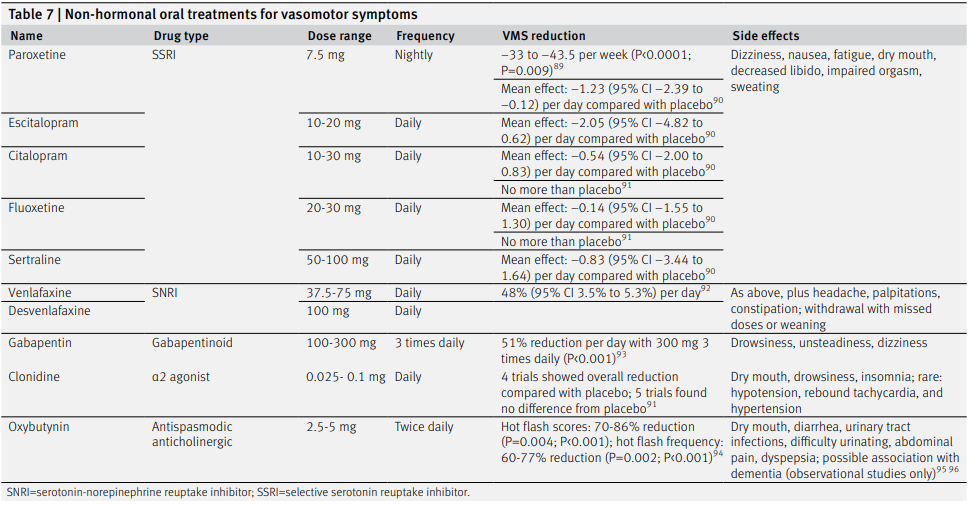 Vasomotor symptoms Treatment
Before menopause, estrogen binds to and inhibits activity in the kisspeptin,  neurokinin B, and dynorphin (KNDy) neurons. 
  With menopausal loss of estrogen,  KNDy neurons can stimulate the hypothalamic thermoregulatory center inappropriately, causing vasomotor symptoms. 
  A novel class of non-hormonal neuromodulators includes the recently approved fezolinetant.
Mood and cognitive changes
Compared with premenopause, women in perimenopause have three times the risk of a major depressive event regardless of previous history, this may be due to the fluctuations in estrogen and progesterone during the menopause transition and an increase in life stressors during this time.
  Cognitive changes are common early in the menopause transition. These include  challenges with learning and recalling new information and completing complex   tasks, as well as shortened attention span.
Mood and cognitive changes Treatment
For women who meet the diagnostic criteria for depression or anxiety,  antidepressants are the first line of treatment.
  When mood symptoms are correlated with hormonal fluctuations and symptoms of low estrogen in perimenopause, hormone therapy improves mood with or without antidepressant therapy. This has not been shown in postmenopausal women.
  In the SWAN study, women who started hormone therapy before their  FMP had improvement in verbal memory and processing speed compared with women who started hormone therapy postmenopause.
Disordered sleep
New onset or worsening of sleep disorders is common in the menopause transition with 40-60% of women experiencing major sleep difficulties. 
  Frequent awakenings are a hallmark of sleep disturbance in the menopause transition.
  Sleep apnea, periodic limb movement, restless leg syndrome, and incidence of nocturia increase after menopause.
Disordered sleep Hormonal treatments
According to a recent meta-analysis, hormone therapy improved self-reported sleep outcomes but not sleep parameters on polysomnography. 
  Both estradiol and CEE improved sleep quality, and the transdermal route was more beneficial than the oral route.
  Micronized progesterone reduced sleep disturbance more than medroxyprogesterone acetatedid, although both helped.
Disordered sleep non-hormonal options
Sleep hygiene counseling is first line. 
  Cognitive behavioral therapy (CBT) for insomnia is the most efficacious treatment for insomnia in perimenopausal and postmenopausal women.
  First line drugs include GABA agonists such as zolpidem, certain benzodiazepines, and dual orexin receptor antagonist.
Decreased sexual desire
During the menopause transition, decline in sexual desire is common and multifactorial and can cause distress.
  A woman with at least six months of distressing low desire not primarily driven by extrinsic or directly treatable causes has hypoactive sexual desire disorder (HSDD).
Common causes of reduced sex drive
Life and relationship stressors
  Decline in estrogen
  Decline in testosterone
  Reduced genital sensation
  Genital pain
  Impaired sleep
  Mood disorders
  Comorbidities
  Drug side effects: selective serotonin reuptake inhibitors, tricyclic antidepressants,
  Antipsychotics, antiepileptics, narcotics, antihistamines, β blockers,
  Antihypertensives, statins, gonadotropin releasing hormone agonists/antagonists,
  Oral contraceptive pills, antiandrogens, tamoxifen, and chemotherapy agents
Decreased sexual desire
If a contributing condition is clinically suspected, laboratory testing such as  complete blood count, iron studies, thyroid function tests, testosterone, SHGB,  prolactin, estradiol, and folliclestimulating hormone can be ordered, but these are not required to make the diagnosis of HSDD.
Hypoactive sexual desire disorder
According to the 2019 global consensus position statement on testosterone therapy (not FDA approved) in women, testosterone has sufficient efficacy and   safety data to be indicated for postmenopausal women with HSDD.        
  In the 2021 (ISSWSH) clinical practice guideline on systemic testosterone for  HSDD in women, RCTs consistently show testosterone to be more effective than placebo in improving sexual desire, arousal,orgasm frequency, genital responsiveness, frequency of satisfying sexual events, and self-image when  given with or without hormone therapy.
Hypoactive sexual desire disorder
Short term safety data are encouraging, but long term data are lacking. 
  A meta- analysis of 7 trials of transdermal testosterone 300 μg patch daily versus  placebo with or without hormone therapy for 24 weeks showed that common adverse effects were acne and hair growth, with no alopecia, Clitoromegaly or voice deepening. Lipid profiles, cardiometabolic markers and liver and kidney  function were unchanged. 
  Short term studies showed no increase in breast cancer  or cardiovascular events, but long term safety data beyond two years are limited and inconclusive.
Menopausal hormone therapy
Research in premenopausal and postmenopausal women suggests that estradiol can modulate central sexual desire.
  However, in a Cochrane metaanalysis that included multiple routes of estrogen  administration, estrogen was found to reduce sexual pain but not directly augment sexual desire.
  In the KEEPS RCT, although both transdermal and oral estrogen improved vaginal dryness and dyspareunia,only transdermal estradiol improved libido and sexual satisfaction.
Bone loss
Women reach peak bone mass around age 30, followed by relative stability and  then a 2% annual bone mass loss starting one to three years before menopause  and lasting for five to 10 years. 
  This results in a 10-15% average reduction in bone mineral density (BMD) across  the menopause transition.  After this period, BMD declines by 0.4% annually. 
   ln the US, more than half of all women 65 and older have osteopenia, and nearly  one quarter have osteoporosis. These progress with aging, and more than one third  of women have osteoporosis by age 80.
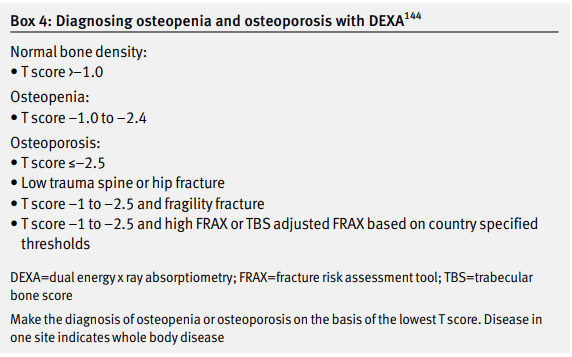 Bone loss
The Association of Clinical Endocrinologists (AACE) and the US Preventive Services Task Force recommend: 

  BMD testing for premenopausal women with strong risk factors or significant  fracture history, postmenopausal women at increased risk for bone loss and  fracture, and all those 65 and older. 

  Testing should be done at diagnosis for premature or early menopause.


  All postmenopausal women should be clinically assessed for osteoporosis and fracture risk using dual energy x ray absorptiometry (DEXA) scanning.
Treatment
Bisphosphonates or denosumab are first line for most women.
  For those at very high risk, anabolic therapy should be used first for rapid reduction of fracture risk and BMD improvement, followed By potent antiresorptive agents.
  Adverse events of bisphosphonates and denosumab include osteonecrosis of the jaw and atypical femur fracture, both of which are rare.
  Raloxifene is an ERAA used for prevention and treatment of osteoporosis in postmenopausal women. 
  It is not as effective as the therapies mentioned above.
  Common side effects include hot flashes and vaginal dryness, and adverse events include stroke and venous thromboembolism.
Genitourinary syndrome of menopause
The signs and symptoms include; 
Vaginaldryness
Pruritis
insufficient vaginal lubrication
pain with sex
Urinary urgency, dysuria, and (UTIs). 
 As the hormonal environment changes, the vaginal pH increases and the microbiome shifts, increasing the risk of urinary and vaginal infections. GSM affects 50-84% of postmenopausal women in the US, but only 50% receive  treatment, often owing to discomfort discussing the topic on the part of  patient and provider.
Local vaginal hormonal treatments
A systematic review of 53 studies found that vaginal estrogen products were the most effective treatment for GSM, with superiority over vaginal lubricants and moisturizers.Vaginal hormone therapies have been shown to reduce the risk of recurrent UTIs,whereas systemic estrogen has not.
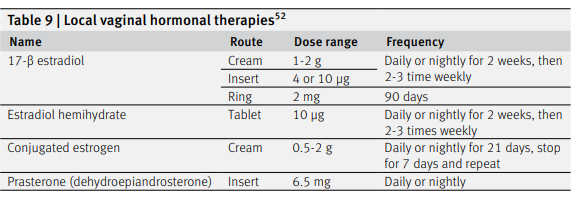 Systemic hormone therapy
For women whose symptoms are limited to GSM, local vaginal therapies are preferred to systemic hormone therapy. 
   Women with moderate to severe GSM who also have concurrent vasomotor symptoms or osteopenia can consider hormone therapy with added local therapy as needed.
Weight gain and metabolic syndrome
During the menopause transition, visceral and overall body fat increase while lean body mass decreases.
  Basal metabolic rate also declines, resulting in an average weight gain of 1.5 lb (0.7 kg) annually. 
   Elevations ;total cholesterol low density lipoproteins non-high density lipoproteins have been seen in women after menopause, along with an increased risk of metabolic syndrome. 
  Characteristic impaired sleep, stress, and mood changes can contribute to weight gain and obesity.
Weight gain and metabolic syndrome
Treatment:
Oral and transdermal hormone therapy have not been shown to affect weight in women but they have been shown; decrease visceral fat increase lean body mass a meta-analysis of 107 trials with 33 315 women, hormone therapy was found increase lean body mass and high density lipoproteins, improve insulin resistance, and reduce type 2 diabetes, abdominal obesity, low density lipoprotein, average blood pressure, and lipoprotein(a) 

oral hormone therapy had pronounced benefits, whereas transdermal hormone therapy showed mild benefits. 

Oral hormone therapy, however, was associated with an increase in triglycerides, coagulation factors, and C reactive protein.
Irregular and abnormal uterine bleeding
For women not taking hormone therapy, all postmenopausal bleeding is abnormal and requires diagnostic investigation.
   In perimenopause; longer or shorter menstruation increased or mildly decreased intermenstrual length long periods of amenorrhea are all common and unconcerning.
   Irregular bleeding can be disruptive and lead to iron deficiency and anemia.
   Hormonal treatment for benign causes includes; a progestogen course, CHC, progestin-only pills, and progestin intrauterine device
   Non-hormonal treatments include; NSAID, Tranexamic acid, D&C, Uterine artery embolization, Hysterectomy
Irregular and abnormal uterine bleeding
For postmenopausal women on cyclic hormone therapy, bleeding is expected with progestogen withdrawal. Progestogen dosing can be adjusted.
   For postmenopausal women on continuous hormone therapy, bleeding persisting beyond six months or beginning after this timeframe is abnormal.
Conclusions
Symptoms of low and fluctuating sex hormones are common and bothersome for many women during the menopause transition and postmenopause.
   In perimenopause, contraception must be considered.
   Postmenopause, hormone therapy is the most effective treatment for most symptoms and should include a progestogen for women with a uterus.
   Risks vary by hormone formulation, dose, and route of administration.
Conclusions
Consideration of individualized cardiovascular and oncologic risks is essential for informed, shared decision making.
  New frontiers include neurokinin modulating therapy for vasomotor symptoms, testosterone for HSDD, and novel treatments for GSM.
  Women should receive education about the symptoms of menopause and be aware that menopause can present in various ways.
  Ample treatment options are available; clinicians should provide anticipatory guidance and engage women about their symptoms early and regularly.